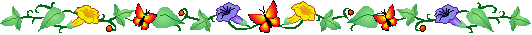 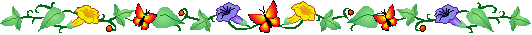 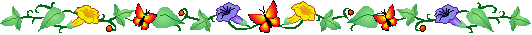 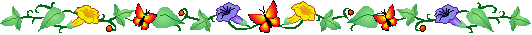 Làm quen môi trường xung quanh
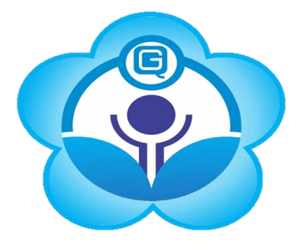 Một số loài hoa
Chủ điểm: Thực Vật
Lứa tuổi: Mẫu giáo Lớn
Giáo viên: Ngô Minh Châu
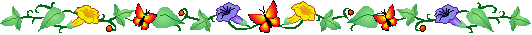 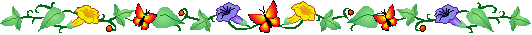 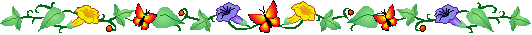 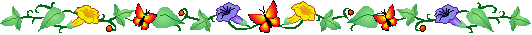 I. Môc ®Ých- yªu cÇu
*KiÕn thøc:
-TrÎ nhËn biÕt ph©n biÖt ®Æc ®iÓm vÒ mµu s¾c h×nh d¸ng 
vµ gäi ®óng tªn 1 sè lo¹i hoa.
TrÎ biÕt Ých lîi, c«ng dông 1sè lo¹i hoa.
*Kü n¨ng:
TrÎ biÕt so s¸nh ®Æc ®iÓm gièng vµ kh¸c nhau gi÷a 2 lo¹i hoa.
TrÎ tr¶ lêi ®óng, to râ rµng kh«ng ngäng c©u hái cña c«.
TrÎ cã kü n¨ng ch¬i trß ch¬i, ph¶n x¹ nhanh víi tÝn hiÖu 
cña trß ch¬i.
*Th¸i ®é:
- TrÎ h¨ng h¸i tham gia ho¹t ®éng.
- TrÎ biÕt ch¨m sãc vµ b¶o vÖ hoa.
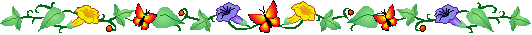 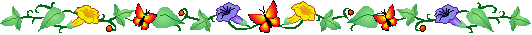 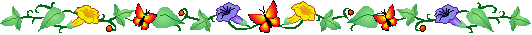 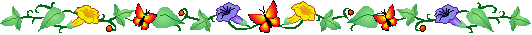 II. Chuẩn bị:

+ Đàn bài: “ Màu hoa ” 
+ Các loại hoa: hoa cúc, hoa ly, hoa loa kèn, 
   hoa hồng, hoa đồng tiền nhiều màu khác nhau.
+ 4 cây hoa tươi: hoa hồng, hoa đồng tiền,
   hoa loa kèn.
+ Sắc xô, hoa, lá, bảng. 
+ Máy trình chiếu projecter.
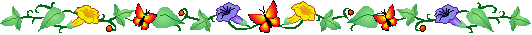 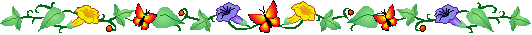 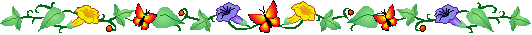 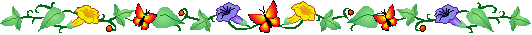 C¶ líp cïng h¸t bµi
      “Màu Hoa”
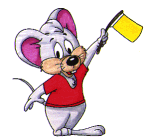 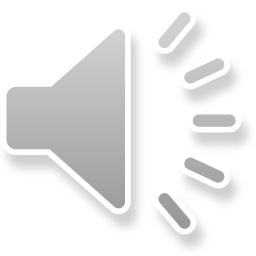 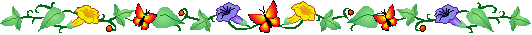 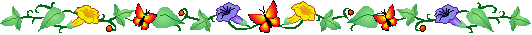 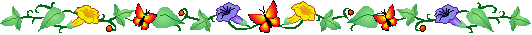 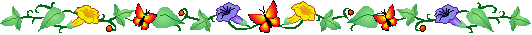 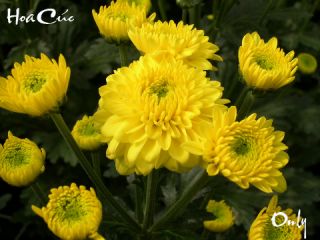 Hoa cóc
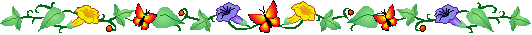 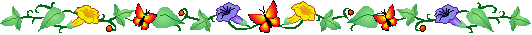 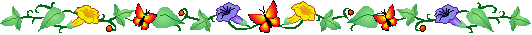 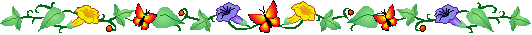 §Æc ®iÓm cña hoa cóc
* C¸nh nhá, dµi
* Cµnh kh«ng cã gai
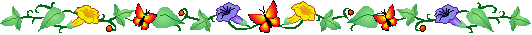 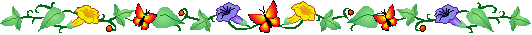 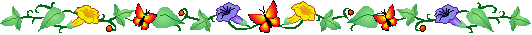 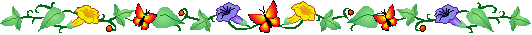 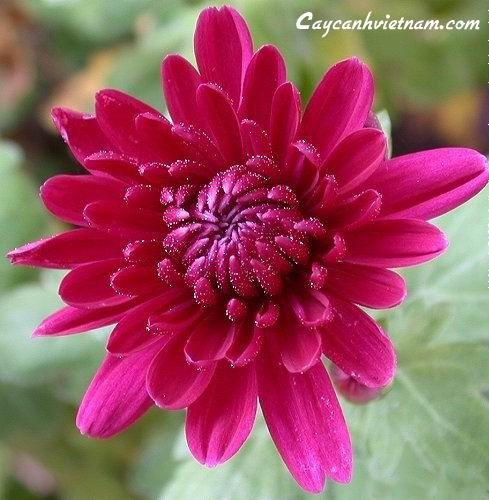 Hoa cóc
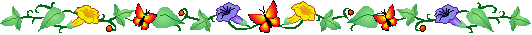 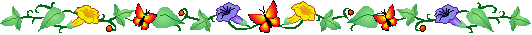 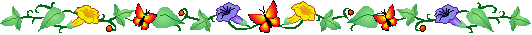 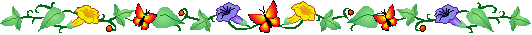 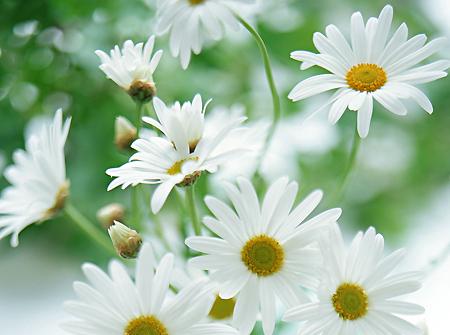 Hoa cóc trắng
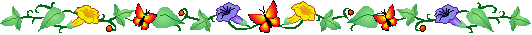 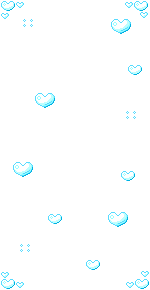 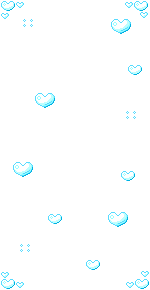 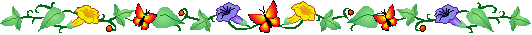 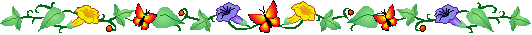 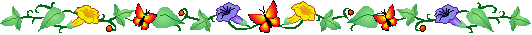 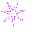 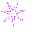 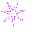 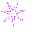 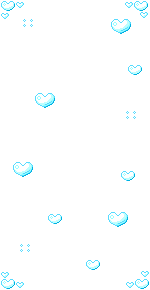 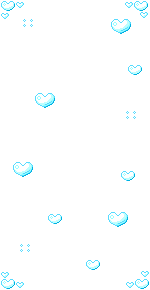 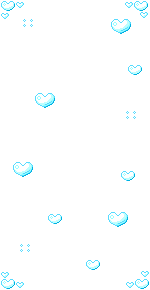 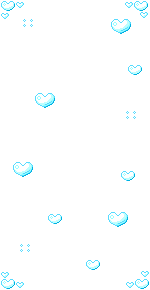 Hoa hồng
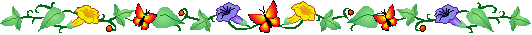 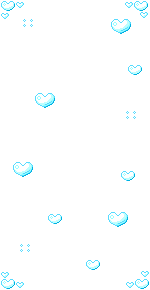 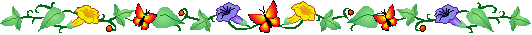 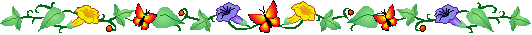 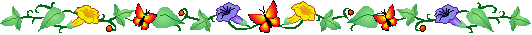 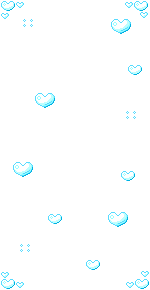 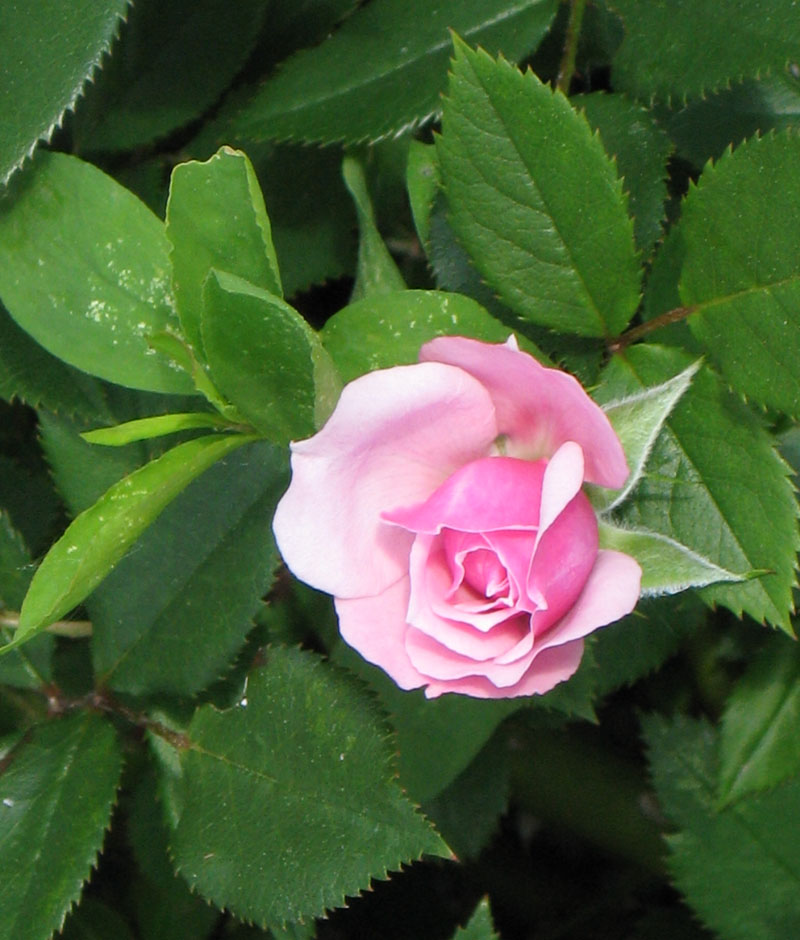 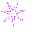 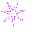 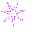 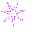 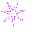 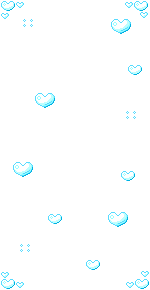 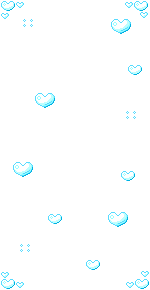 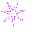 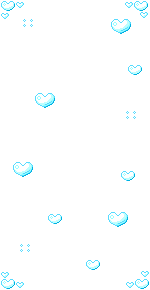 Hoa Hång màu hång
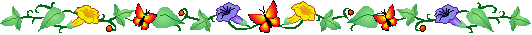 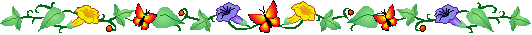 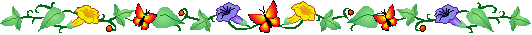 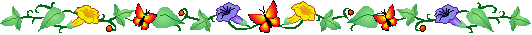 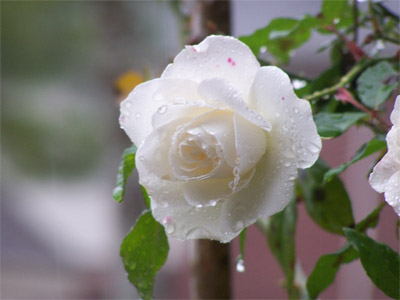 Hoa hång tr¾ng
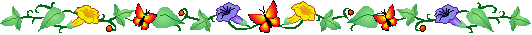 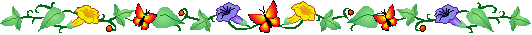 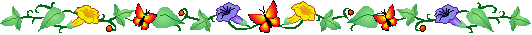 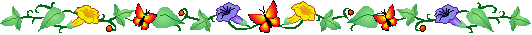 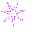 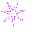 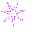 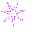 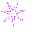 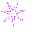 Hoa hồng màu vàng
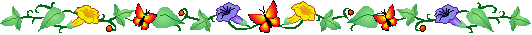 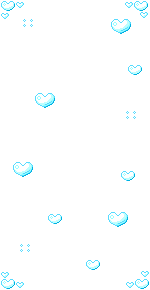 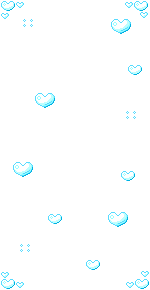 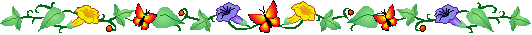 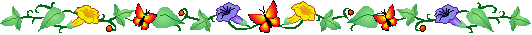 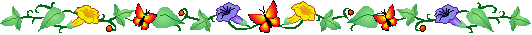 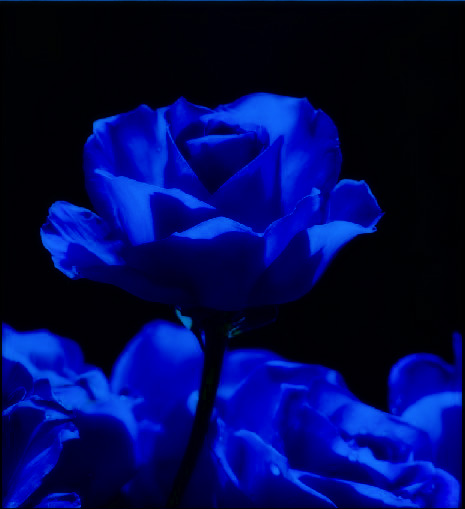 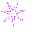 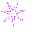 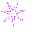 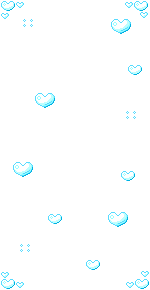 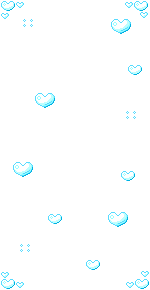 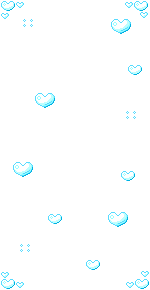 Hoa hồng màu xanh
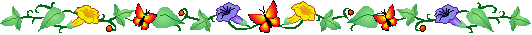 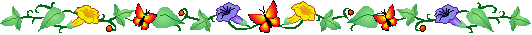 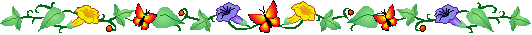 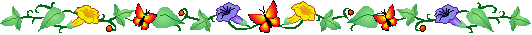 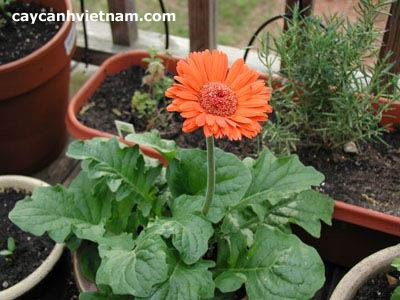 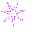 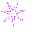 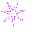 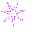 Hoa ®ång tiÒn
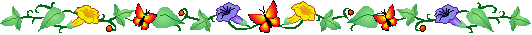 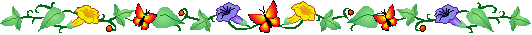 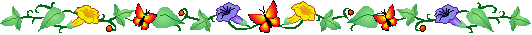 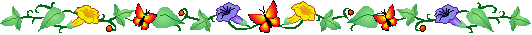 §Æc ®iÓm hoa ®ång tiÒn
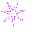 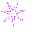 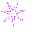 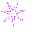 - C¸nh nhá vµ dµi.
- Th©n mÒm kh«ng cã gai.
- Kh«ng cã h­¬ng th¬m
- L¸ to vµ dµi
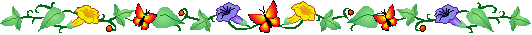 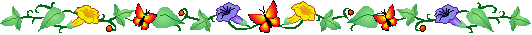 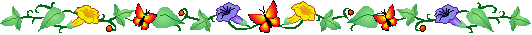 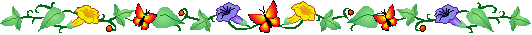 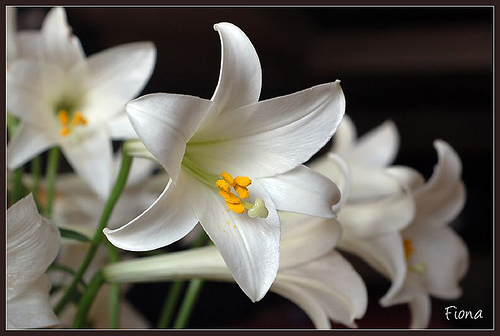 Đặc điểm của hoa loa kÌn
- Hoa mµu tr¾ng, cã 6 c¸nh
- Tr«ng gièng nh­ chiÕc loa kÌn
Hoa loa kÌn
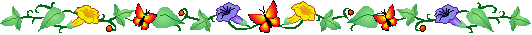 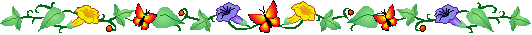 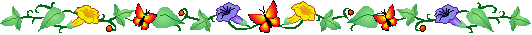 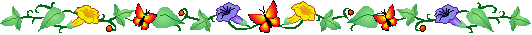 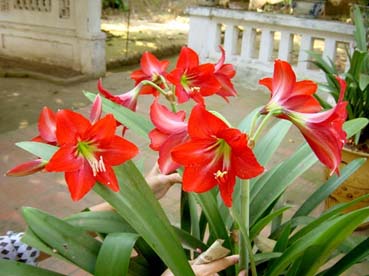 Hoa loa kÌn
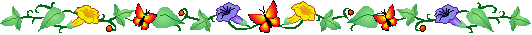 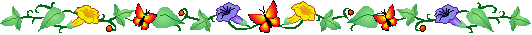 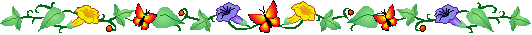 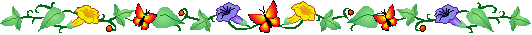 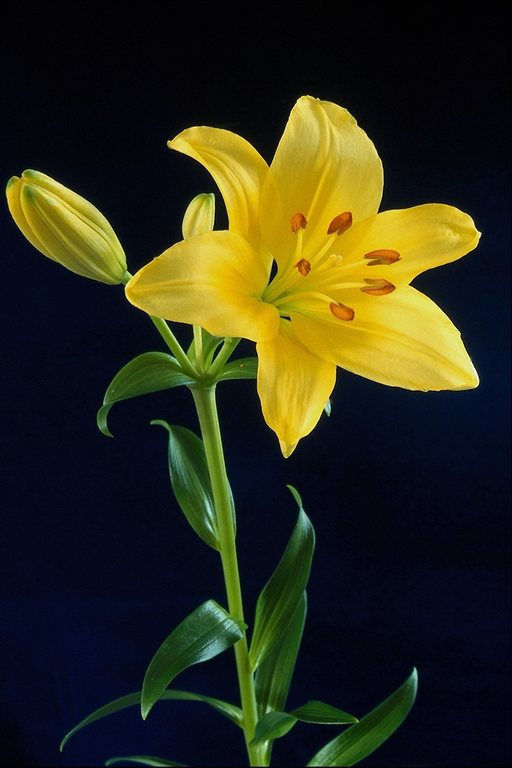 Hoa ly
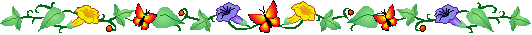 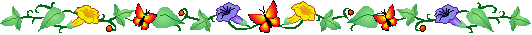 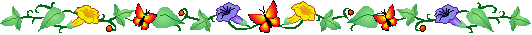 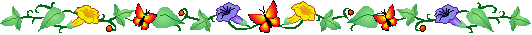 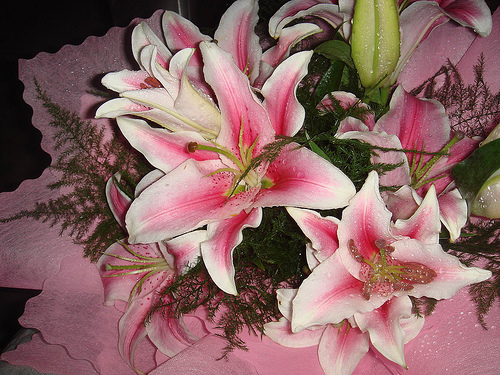 Hoa ly
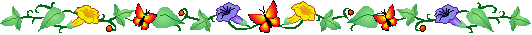 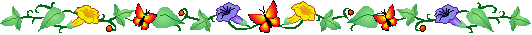 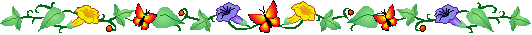 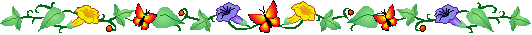 So sánh
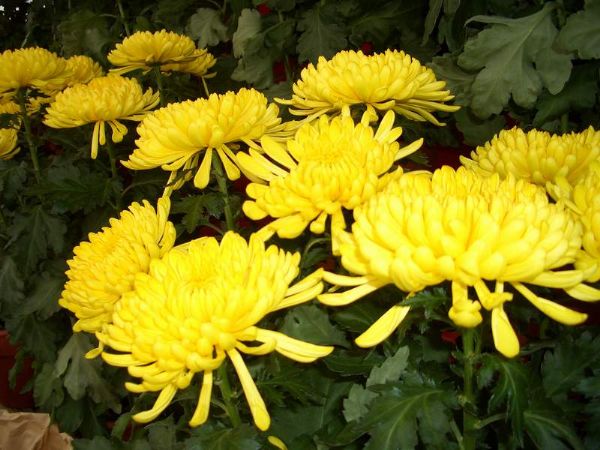 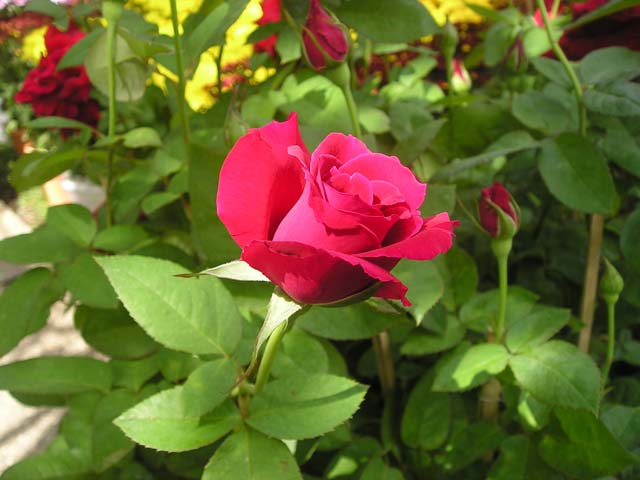 * Gièng nhau:
- §Òu cã cuèng, c¸nh vµ nhôy hoa.
- §Òu ®­ược trång ®Ó lµm c¶nh.
* Kh¸c nhau
Hoa hång: c¸nh trßn, cµnh cã gai, cã mïi th¬m.- Hoa cúc: c¸nh nhá, dµi, cµnh thẳng kh«ng cã gai vµ kh«ng cã mïi th¬m.
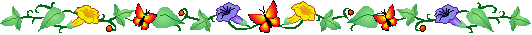 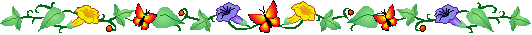 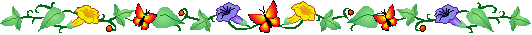 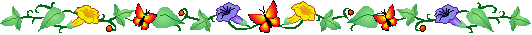 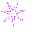 Më réng trong ph¹m vi réng
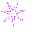 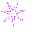 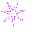 C« gîi hái ®Ó mét vµi  ch¸u kÓ tªn nh÷ng lo¹i hoa mµ ch¸u biÕt.
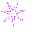 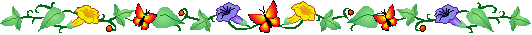 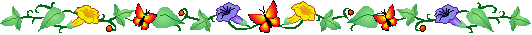 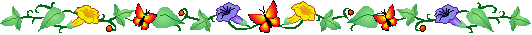 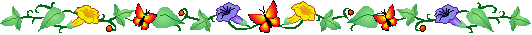 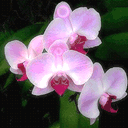 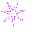 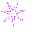 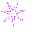 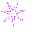 Hoa phong lan màu hång
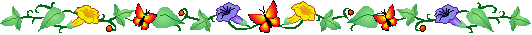 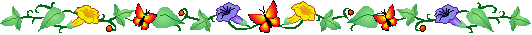 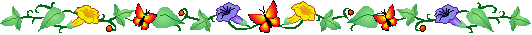 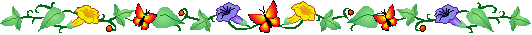 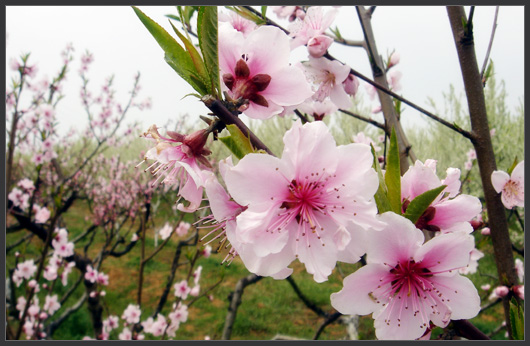 Hoa ®µo
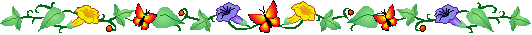 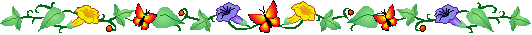 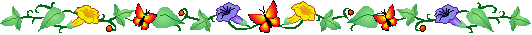 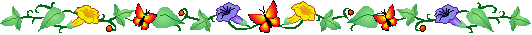 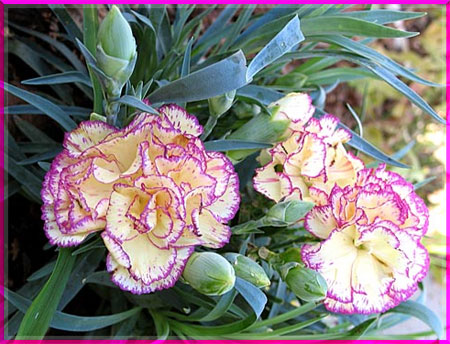 Hoa cẩm chướng
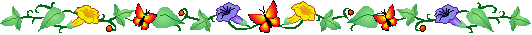 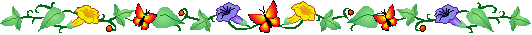 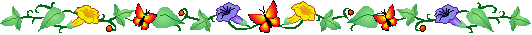 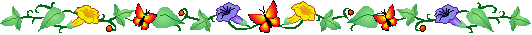 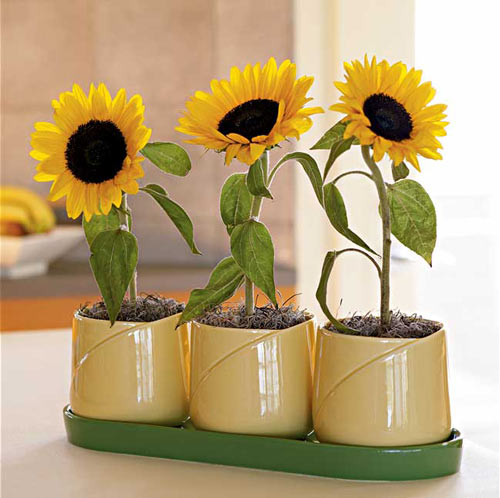 Hoa hướng dương
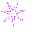 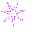 * Trß ch¬i 1 : Hoa g× biÕn mÊt.
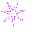 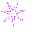 Cách chơi: Cho trẻ xem và gọi tên một số loài hoa, cho trẻ nhắm mắt, cô làm mất đi một loại hoa rồi cho trẻ mở mắt và nhìn nói nhanh hoa gì biến mất.
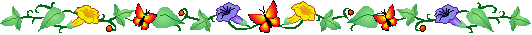 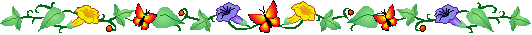 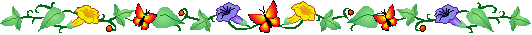 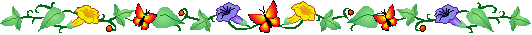 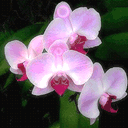 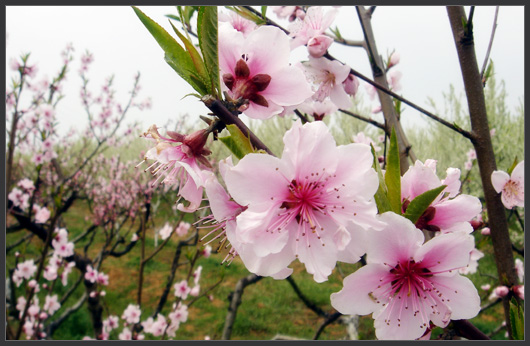 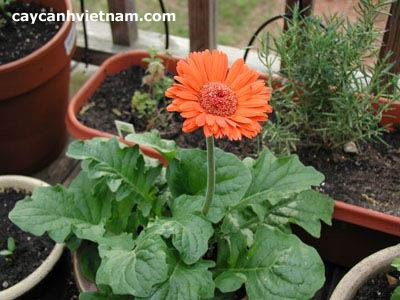 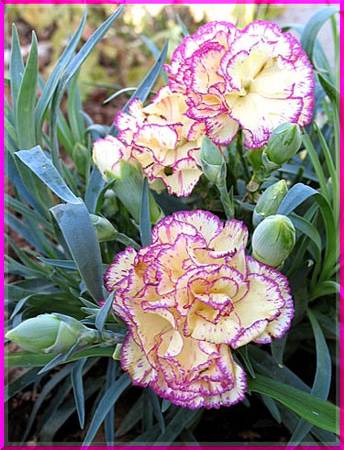 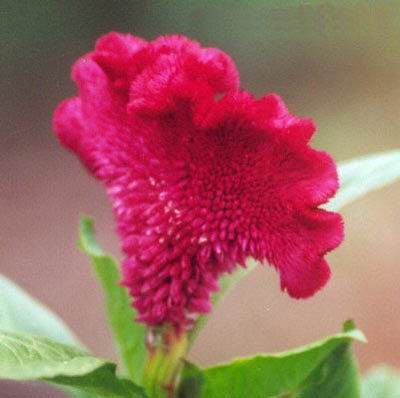 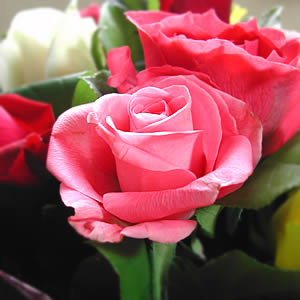 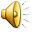 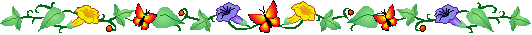 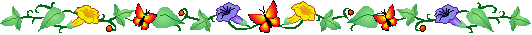 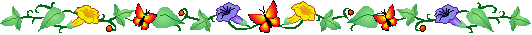 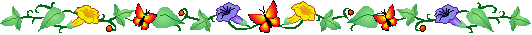 Thi xem ai nhanh 

- Cách chơi: Chia lớp thành 2 đội và yêu cầu 2 đội lấy đúng lá cho hoa và gắn lên bảng.



- Luật chơi: Thời gian là một bản nhạc, khi bản nhạc kết thúc đội nào lấy được nhiều và đúng sẽ chiến thắng.
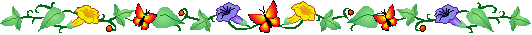 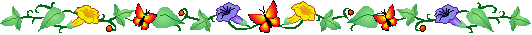 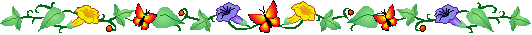 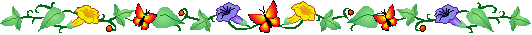 Giờ học đến đây là hết rồi
Chúc các con chăm ngoan học giỏi